Conceptual models
ECE 695
Alexander J. Quinn
January 27, 2016
Credit:  These slides were modeled after slides by François Guimbretière
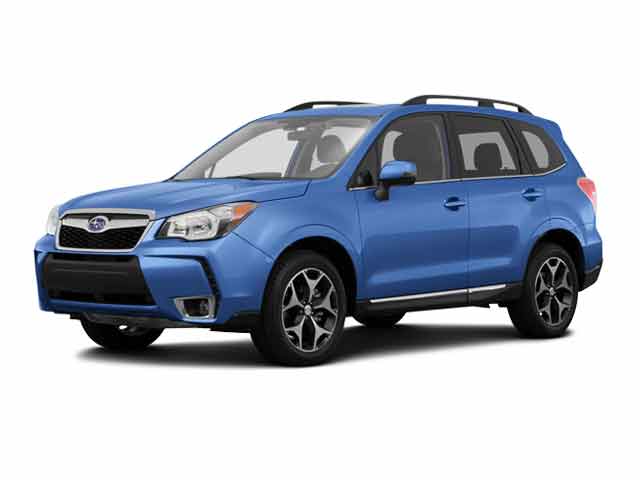 Credit:  www.billrappsubaru.com
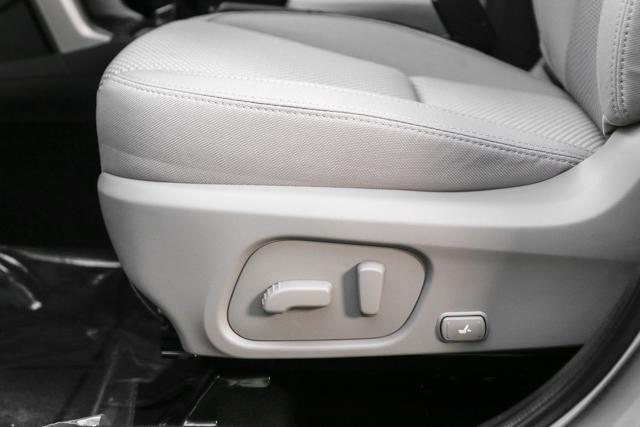 Credit:  http://www.reevesimportmotorcars.com/brands/subaru/new/inventory/Vehicle/JF2SJADCXGH450123
Gulf of execution
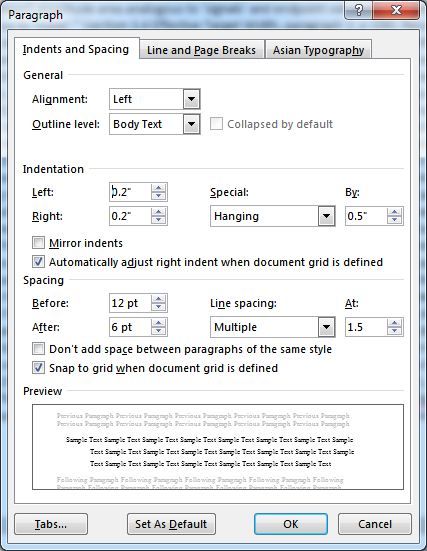 Execution
bridge
action
specification
intentions
interface
mechanism
goals
interpretation
physical
system
evaluation
interface
display
Evaluation
bridge
Credit: Don Norman, User Centered System Design: New Perspectives on Human-computer Interaction, 1986;  vectorized by Alex Quinn
Gulf of execution: evaluation
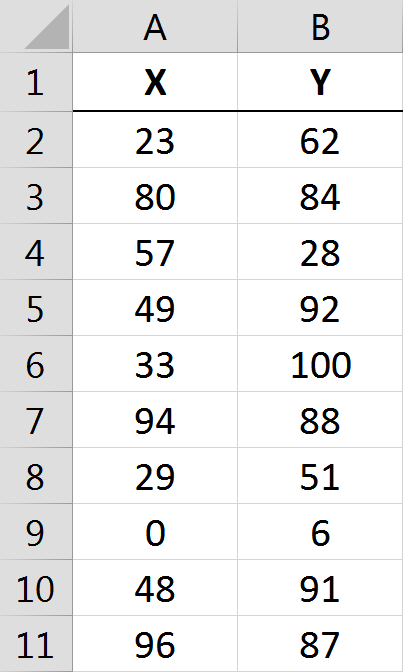 correlated?
Gulf of execution: evaluation
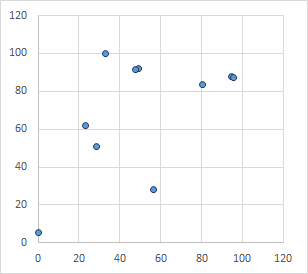 correlated?
Gulf of execution: evaluation
ρ = -0.38
correlated?
Gulf of execution: action specification
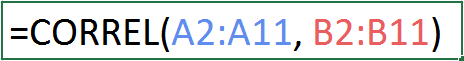 Gulf of execution: action specification
“What is the correlation coefficient?”
Gulf of execution: action specification
“What is the correlation coefficient of the numbers in columns A and B of Sheet1 not including the headers?”
VIDEO:
Don Norman: The three ways that good design makes you happy